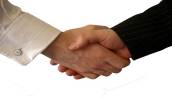 Ich gebe dir meine schöne Hand


Und einen grossen                           Kuss dazu

Ich mag                     dich! 
       
Wie  ein Elefant


So gross und immerzu.
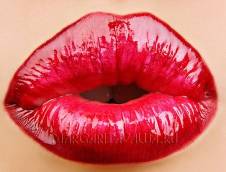 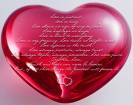 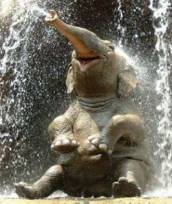 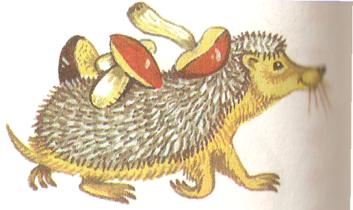 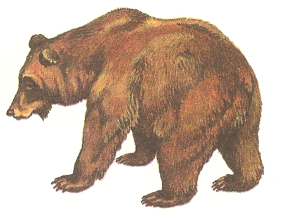 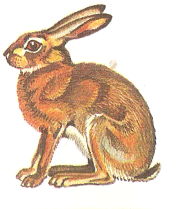 eu- Freunde
ie- Tiere 
 au- Augen
ei- Eich-hörn-chen
 sch-geschrieben
 b- lieben
 d- das
s (в начале слова)-sollen
 ä-Bär
 ü- Nüsse
chs- Fuchs
ch- Eich-hörn-chen
das  Schneiderlein
Welche Tiere sieht das Schneiderlein?


Er sieht …
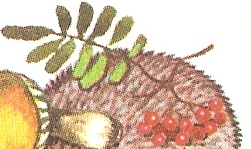 Beere                                   Pilze                     

            Salat                                               Blätter                             Waldbeeren

 
Nüsse                                    Hasen


          Vögel                                                                   Obst
 
                  
                       Gras

      
Mäuse                                         Honig                                           Fisch


Haustiere
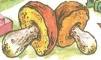 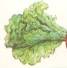 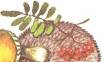 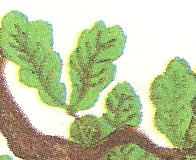 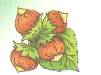 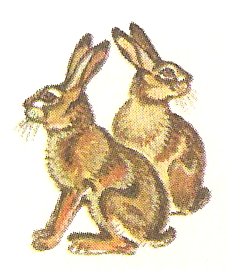 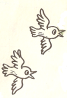 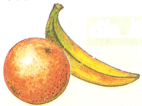 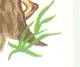 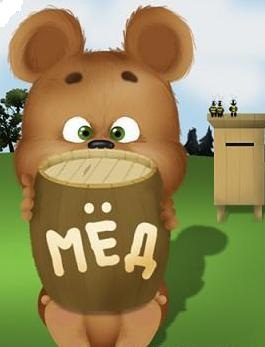 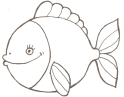 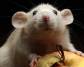 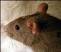 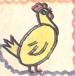 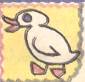 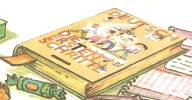 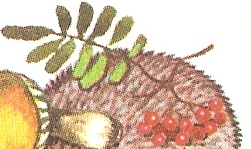 Beere                                           Pilze                                  Buch    




              
                                                               Nüsse          



      
Mäuse     



                                                                Haustiere
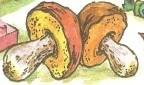 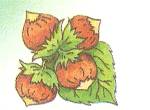 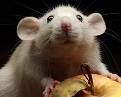 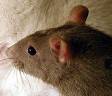 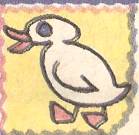 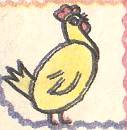 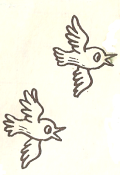 Vögel      
              
               
  Salat                                     Gras 
     
             
                     Blätter   
 

 
Waldbeeren                              Bonbons
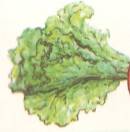 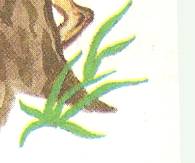 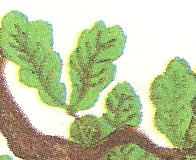 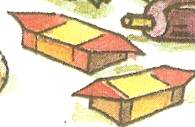 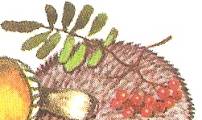 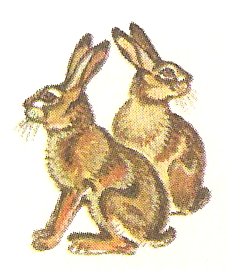 Hasen                                      Bleistift    

 

                               Fisch                
 


                                                      Obst               
Honig
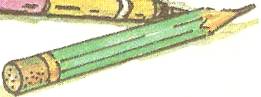 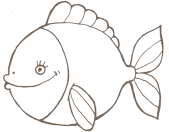 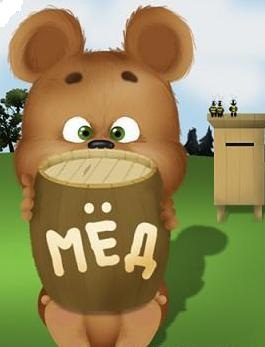 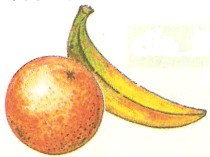 essen=    есть, кушать     = fressen
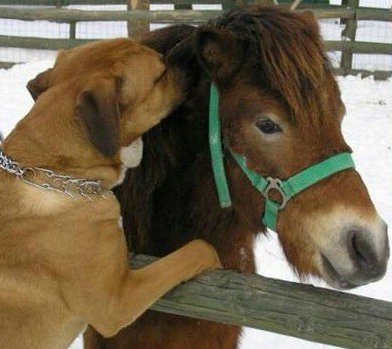 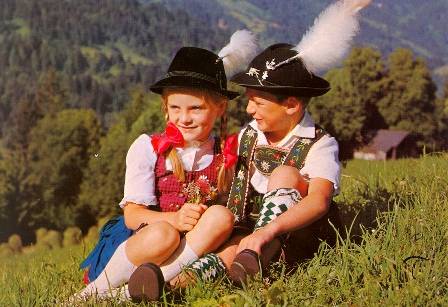 fressen    
1.Ich fresse        1.Wir fressen
2.Du frisst           2.Ihr fresst
3.Er frisst            3.sie fressen
   Sie frisst              Sie fressen
   Es frisst
Was sieht das  Schneiderlein im Wald?
- Er sieht …

 Was fressen die Waldtiere?
- Die Waldtiere fressen…
Стр. 52 упр. 1 р.т.